What’s My Purpose in This Life?
Intro to Cell Theory: Organelles
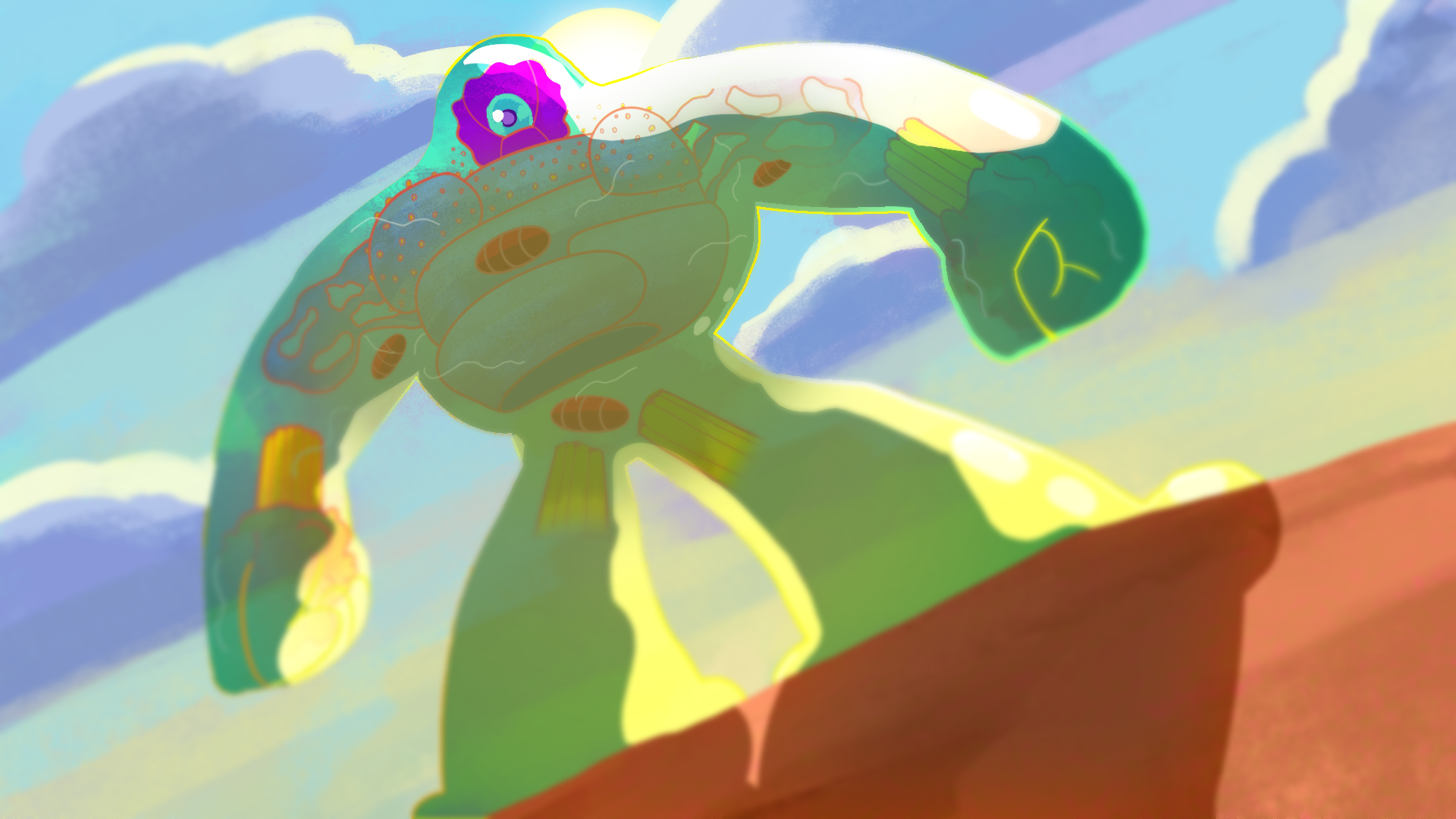 Essential Questions
Why are organelles important to cells?
Why are cells called “the building blocks of life”?
Lesson Objectives
Identify the structure and function of various cell organelles.
Differentiate between plant and animal cells.
List the 3 principles of the Cell Theory.
https://www.youtube.com/watch?v=gFuEo2ccTPA
[Speaker Notes: Frank Gregorio. (2012, January 31). Introduction to cells [Video]. YouTube. https://www.youtube.com/watch?v=gFuEo2ccTPA]
https://www.youtube.com/watch?v=EW6UCWDQfj0
[Speaker Notes: Moe Sal. (2011, November 14). How it’s made frozen, pizzas. [Video]. YouTube. https://www.youtube.com/watch?v=EW6UCWDQfj0]
Say What?!
What did you notice as the ingredients went from pizza dough to the finished pizza?
Can you think of examples of everyday things that also have ordered steps? 
Challenge: Why do you think I showed both a video about cells and making pizzas?
https://www.youtube.com/watch?v=gFuEo2ccTPA
[Speaker Notes: Frank Gregorio. (2012, January 31). Introduction to cells [Video]. YouTube. https://www.youtube.com/watch?v=gFuEo2ccTPA]
Cell Theory
All living organisms are made up of cells.
A cell is the basic unit of life.
Every cell comes from a pre-existing cell.
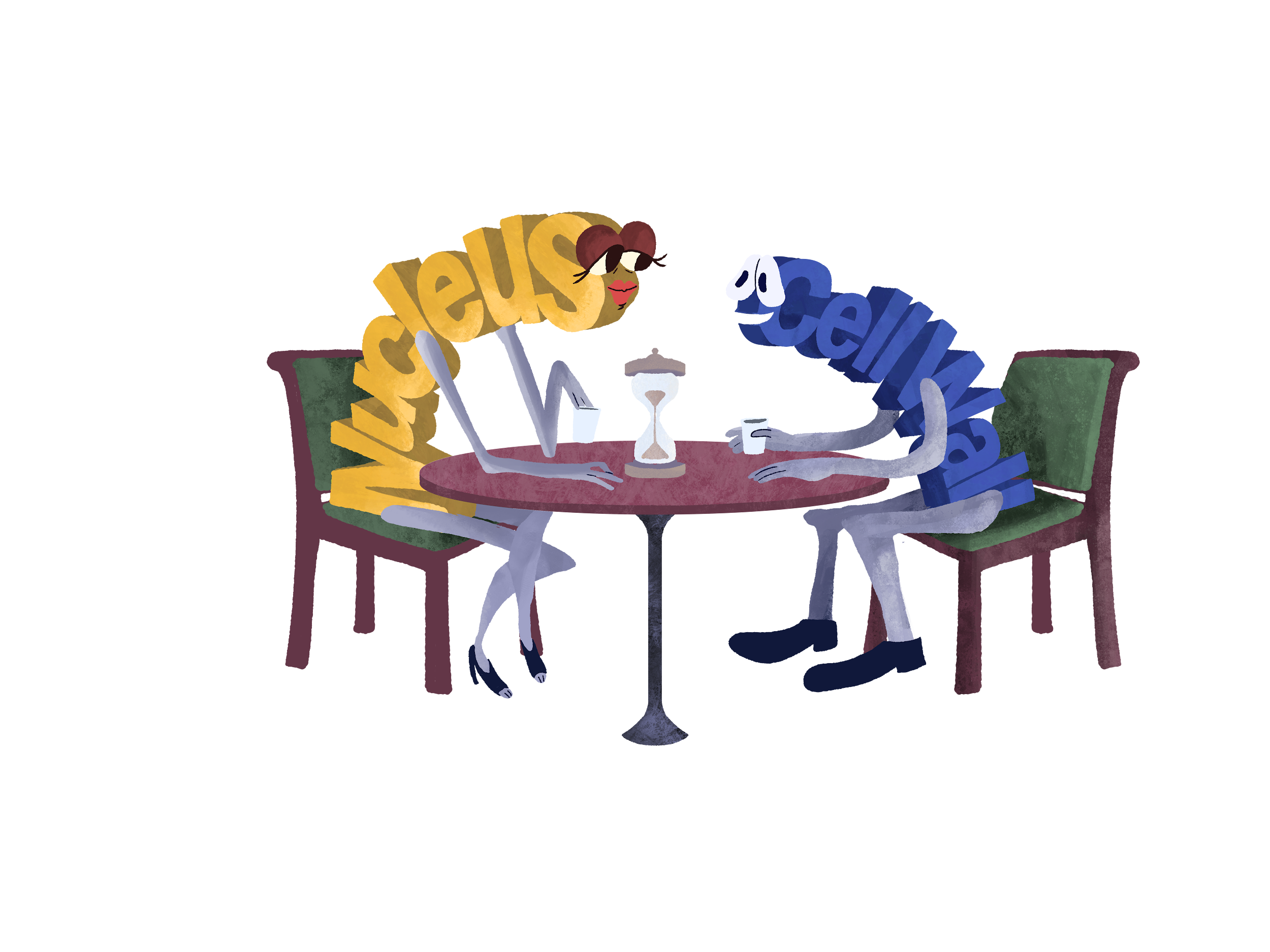 Pick a Cell Organelle
In your group divide out the 12 cell organelles, one to each group member.
Research your assigned cell organelle and fill out the Cell Organelles Speed Dating Profile.
Be sure to include if it is in a plant, animal, or both cells.
[Speaker Notes: K20 Center. (n.d.). Concept Speed Dating. Strategies.https://learn.k20center.ou.edu/strategy/3330]
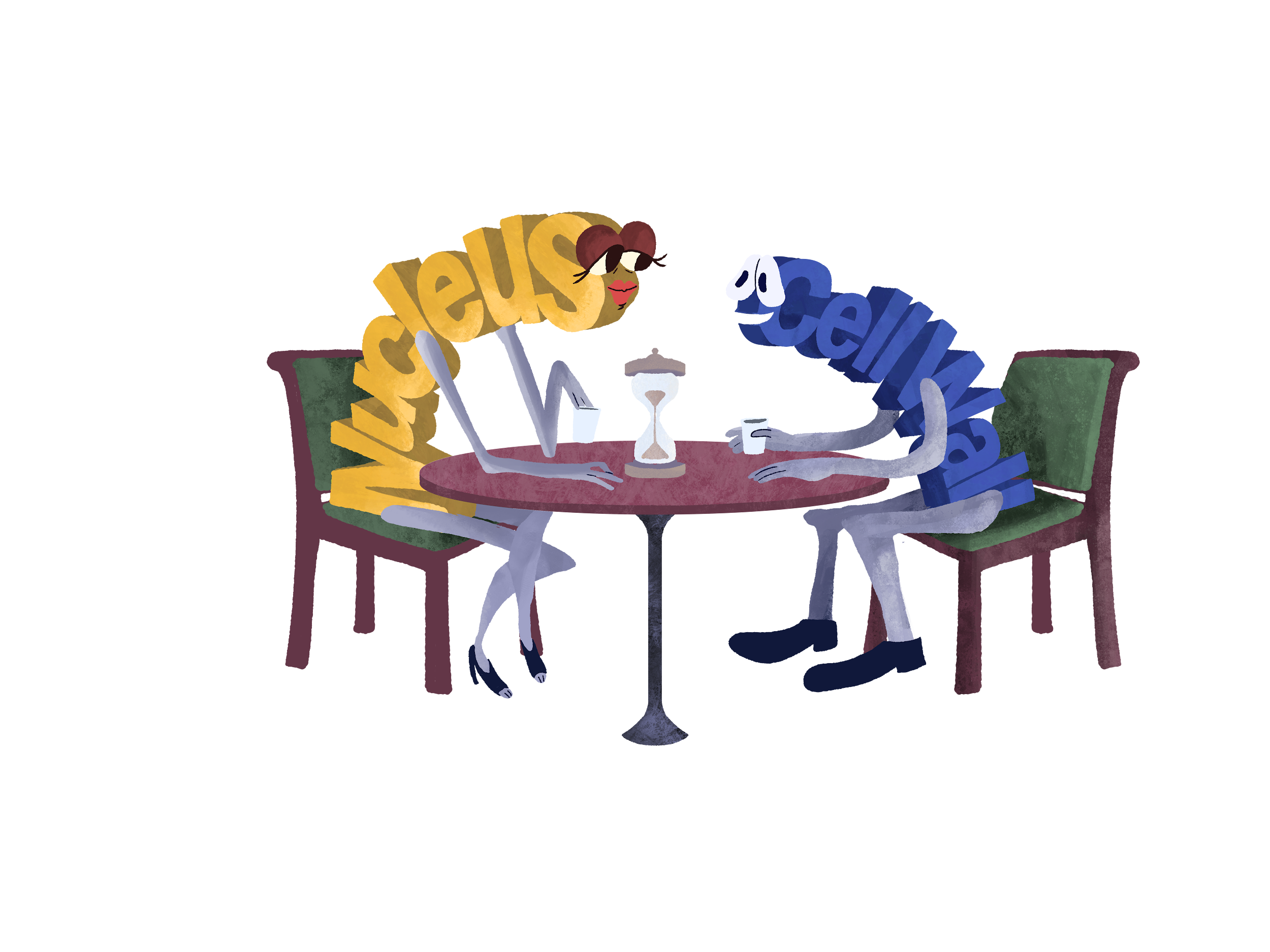 Concept Speed Dating
With your partner you will have 30 seconds each to share about your Cell Organelle.
Use your Cell Organelle Speeding Date Profile when it is your turn to share.
Fill in your Cell Organelle Note Catcher when your partner is sharing.
When the bell rings you will switch partners and start again.
[Speaker Notes: K20 Center. (n.d.). Concept Speed Dating.Strategies.https://learn.k20center.ou.edu/strategy/3330]
Concept Speed Dating
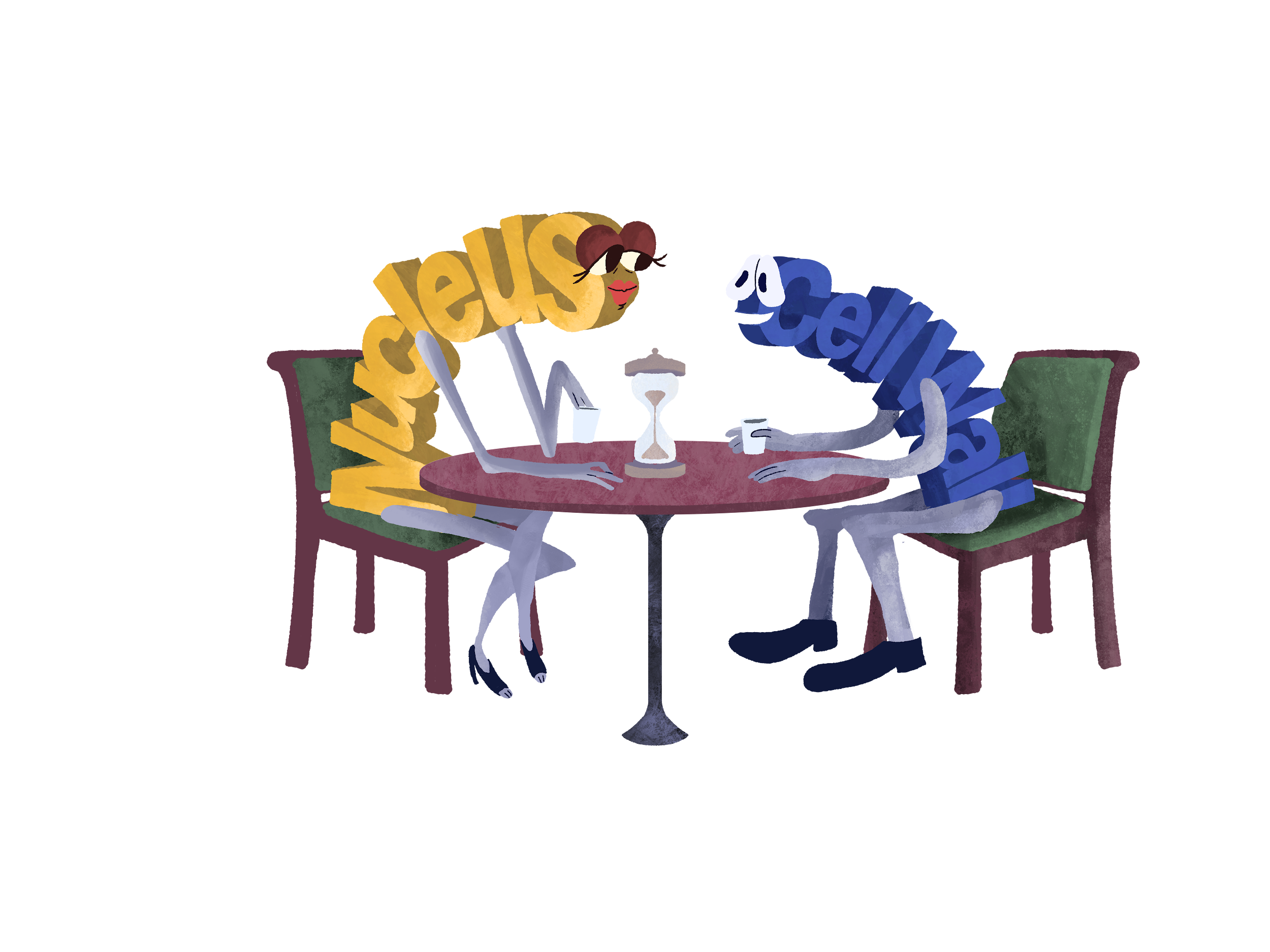 [Speaker Notes: K20 Center. (2021, September 21). K20 Center 30 second timer [Video]. YouTube. https://www.youtube.com/watch?v=o9ViOMe_Wnk]
https://www.youtube.com/watch?v=8IlzKri08kk
[Speaker Notes: Amoeba Sisters. (2016, November 2). Introduction to Cells: The Grand Cell Tour [Video]. YouTube. https://www.youtube.com/watch?v=8IlzKri08kk]
Cellular Systems Analogy
What other places, objects, etc. work as a system like a cell?
With your group illustrate your system and label each structure.
Fill out the structure and function on your handout.
Histotechnologist Teresa LaRose
https://www.youtube.com/watch?v=elYoLs8XM6U
[Speaker Notes: K20 Center. (2020, July 14). Histotechnologist - Terese LaRose - Zoom into your career [Video]. YouTube. https://www.youtube.com/watch?v=elYoLs8XM6U
Click on the image to play video]
Ovarian Teratoma
https://www.youtube.com/watch?v=pMua1d5BE4g
[Speaker Notes: The following option pertains to sensitive content and the URL might be restricted for certain school districts. Please advise students with a squeamish stomach to turn away before the 10 second mark.
Click on the image to play video
Tranquility. (2017, January 6). Ovarian teratoma [Video]. YouTube. https://www.youtube.com/watch?v=pMua1d5BE4g]
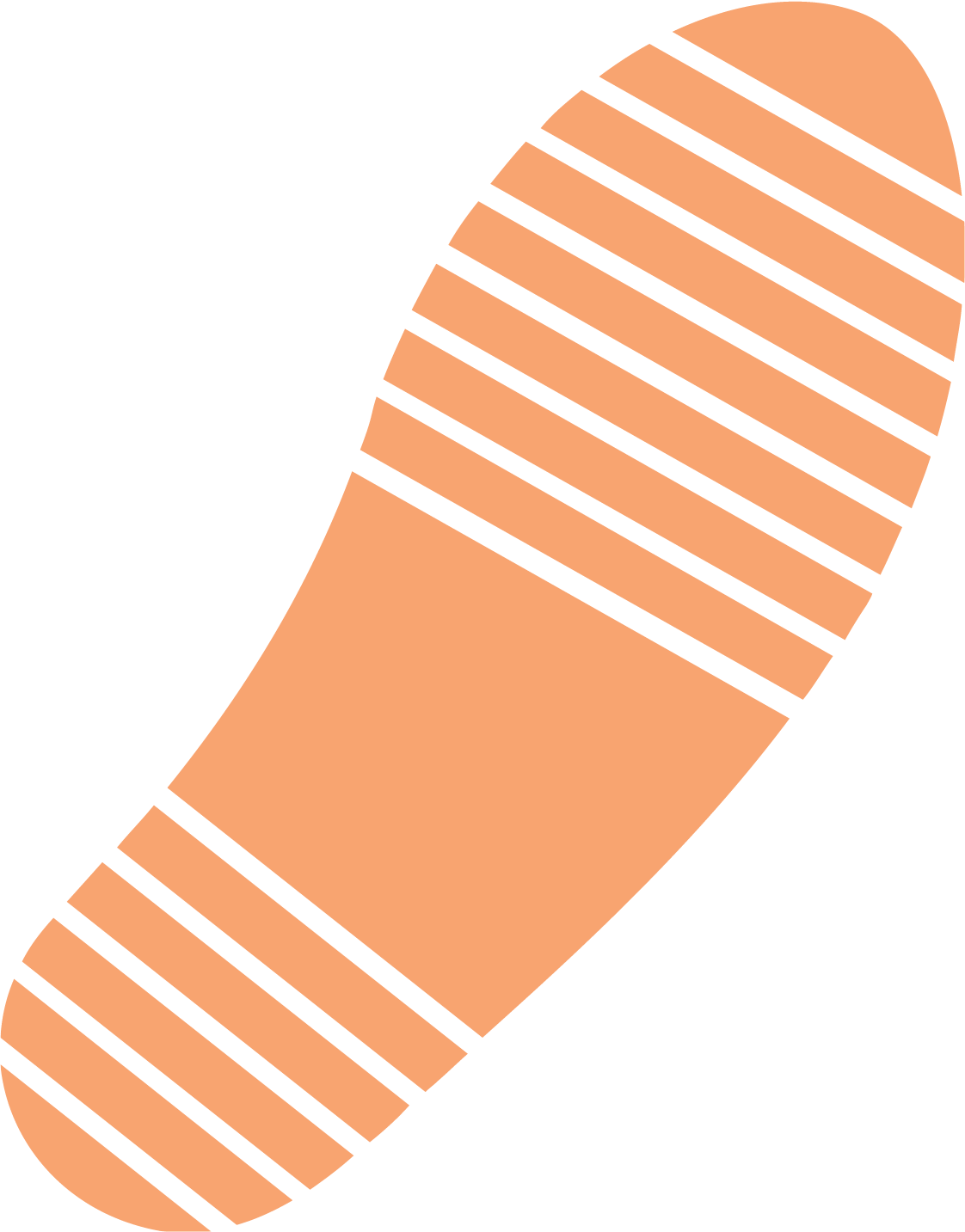 What’s my purpose in this life?
Goal: Find out which organelle you are.
Mix and mingle: Ask one question only and then move on to another person to ask another question. 
Repeat. 


Good question example: Am I found in a plant cell?
Bad question example: Am I a ribosome?
[Speaker Notes: K20 Center. (n.d.). Kick me. Strategies. https://learn.k20center.ou.edu/strategy/121 
YouTube. (2021, September 21). K20 Center 5 minute timer. YouTube. https://www.youtube.com/watch?v=EVS_yYQoLJg]